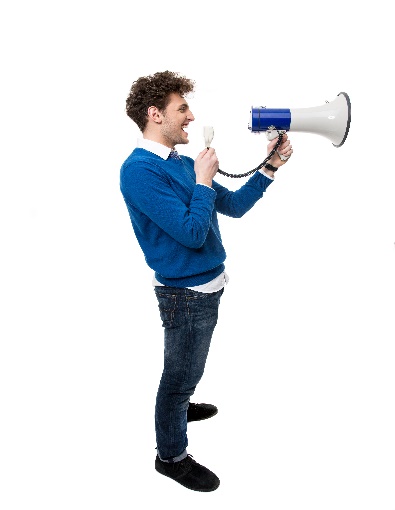 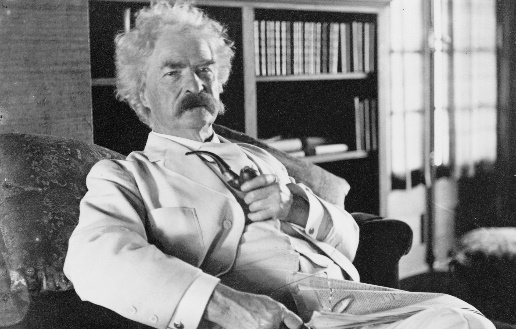 Thought Leader (Recognized Expert)
Evangelist
Audience
Audience
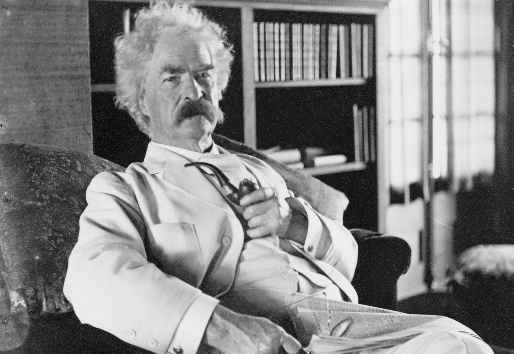 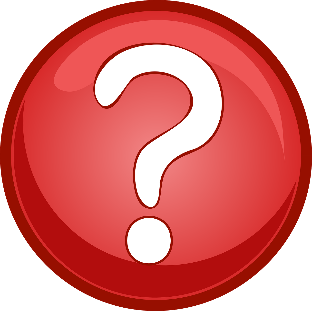 Expert
Unknown
???
Content
Content
Source: Mitchell Levyhttp://www.thinkaha.com/thought-leadership-defined/
To Continue the Conversation
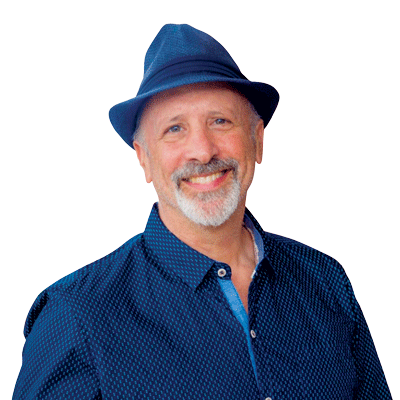 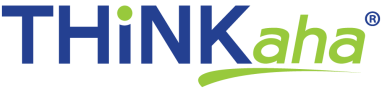 Mitchell Levy
The AHA Guy
& CEO, THiNKaha®
submission@thinkaha.com  
408-257-3000
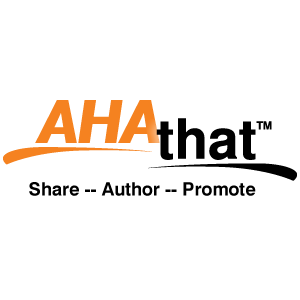 http://THiNKaha.com
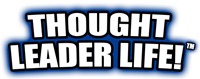 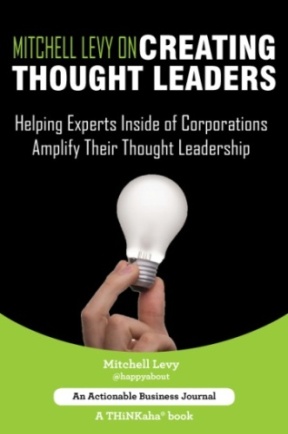 http://ThoughtLeaderLife.com
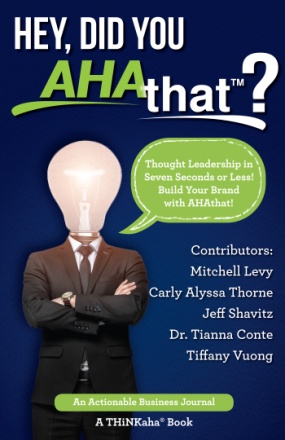 http://AHAthat.com
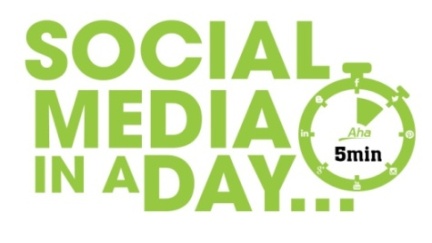 8-Step Author Process
http://AHAthat.com/Author
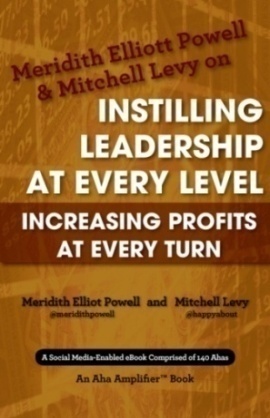 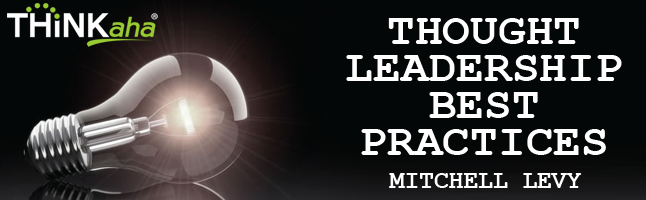 Copy of these slides
http://aha.pub/TED-AHAslides
http://aha.pub/t-l-b-p
http://TheAHAGuy.com
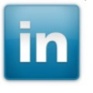